«Ладушка»Праздники народного календаря
Преподавание в начальной школе. Внеклассная работа по духовно-нравственному направлению.

Автор-составитель, учитель ИЗО, руководитель студий «Ладушка», «Мир вокруг нас»: Борсук Любовь Леонидовна.МБОУСОШ №97 г.Новокузнецк
Борсук Любовь Леонидовна
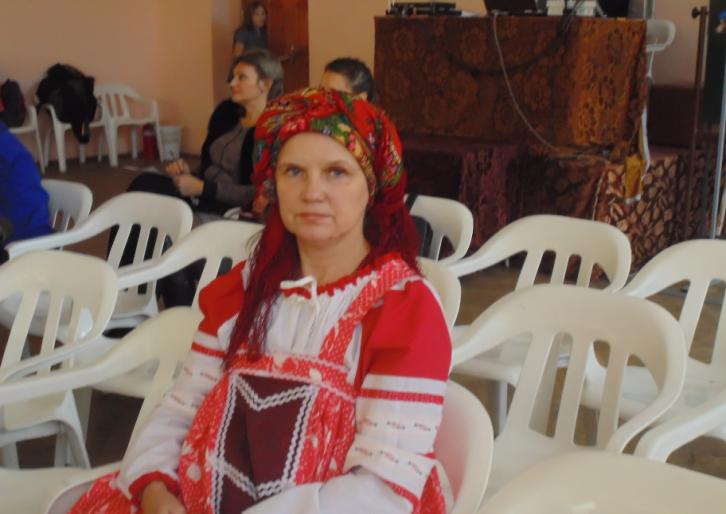 2012-2013 учебный год
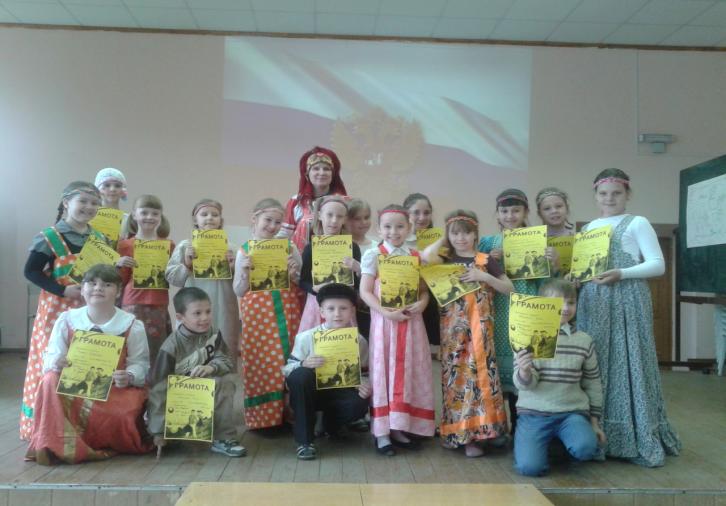 2013-2014 учебный годПосвящение в «Семилетки»
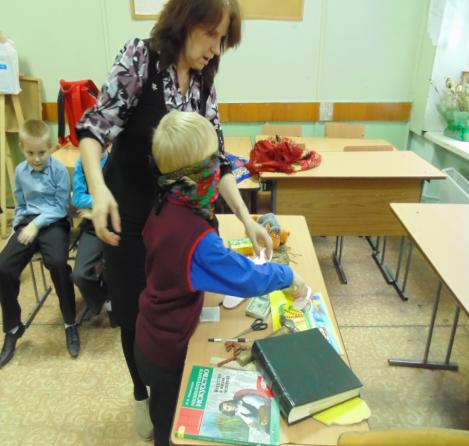 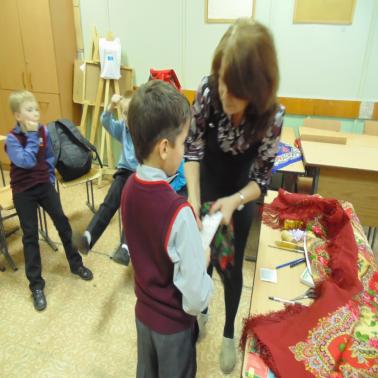 Осенины
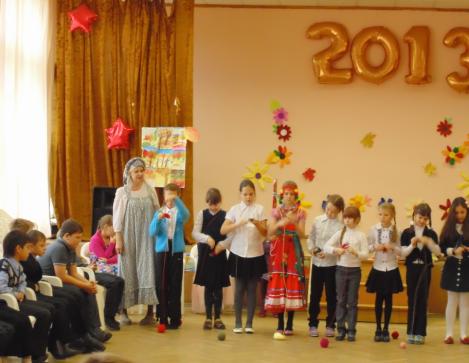 Наши мальчики –заводилы игр
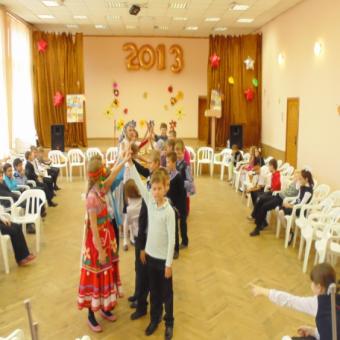 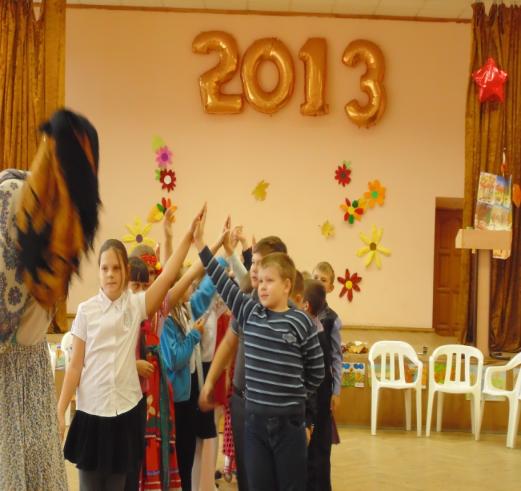 Одно из занятий. « Изготовление Вепской русифицированной куклы-оберега»
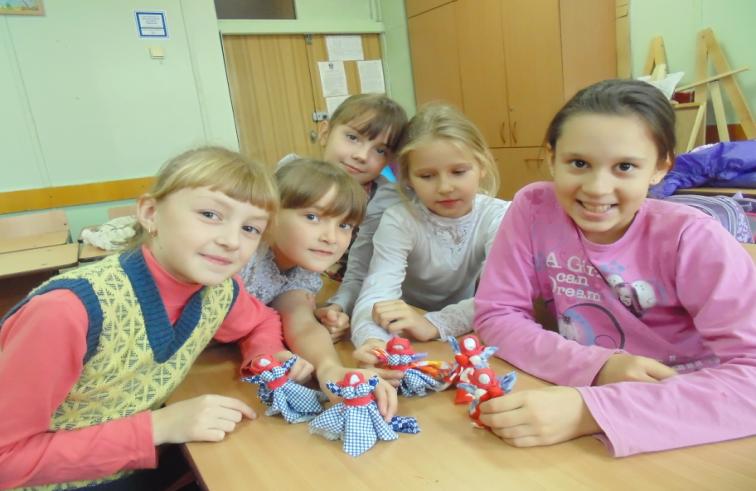 Акция народов мира
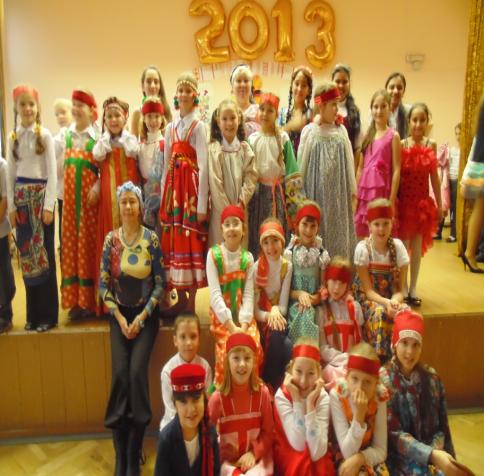 Вместе мы - сила!
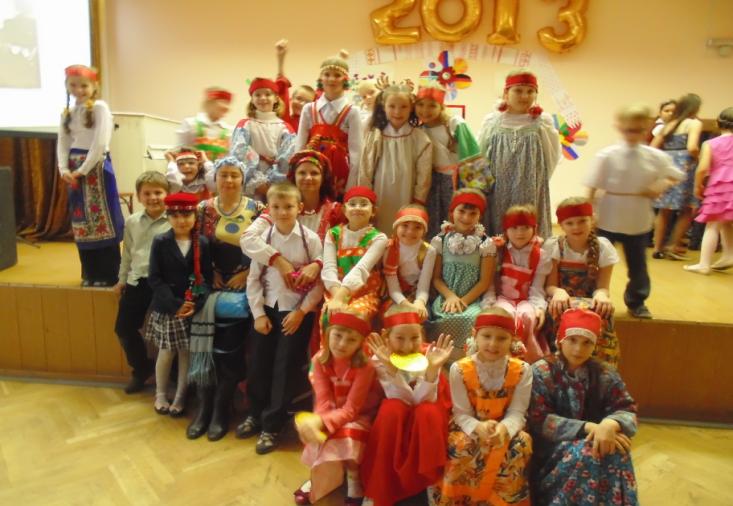 Кузьминки-городской фестиваль
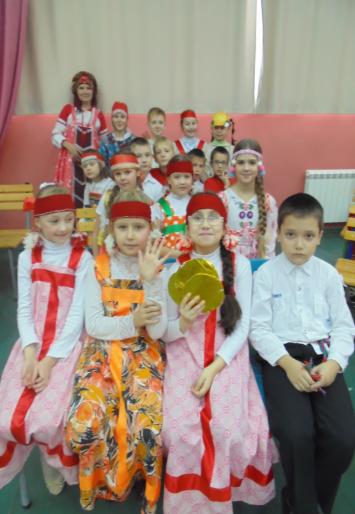 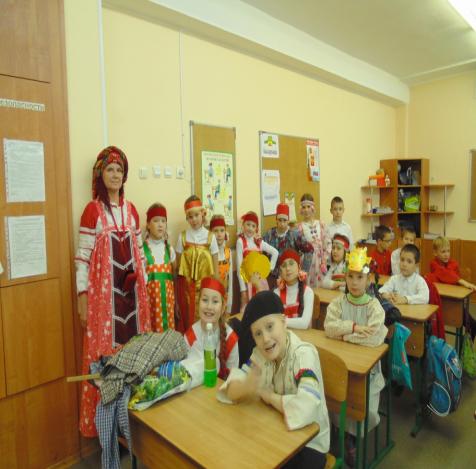 Наши богатыри и русские красавицы
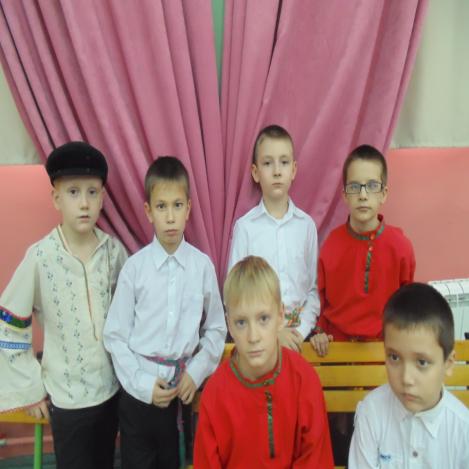 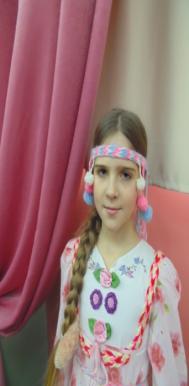 Акция «Ангел Надежды»-Дом купца Фонарева. Мы открываем выставку.
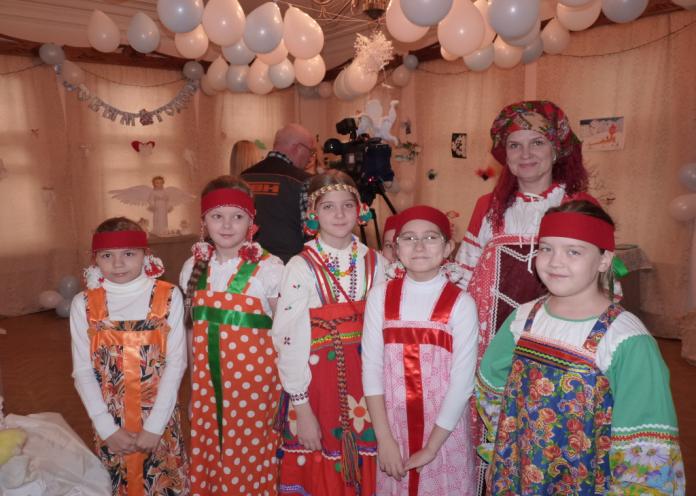 Нам подарили подарки, фотографировали и брали интервью!Смотрите нас по телевизору!
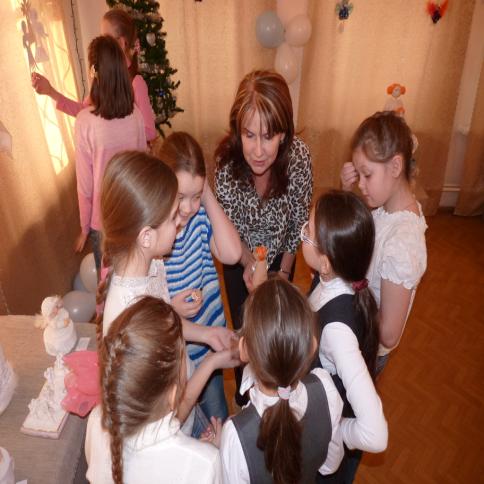 Инсценировка сказки «Морозко»-это подарок к Новому году в каждом классе начальной школы!
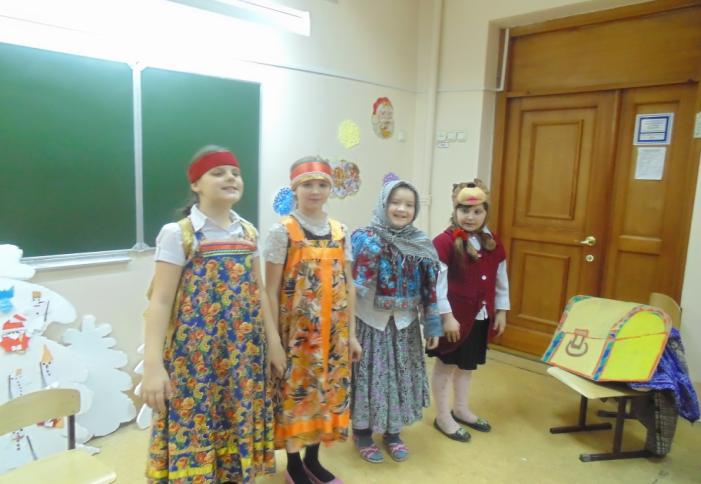 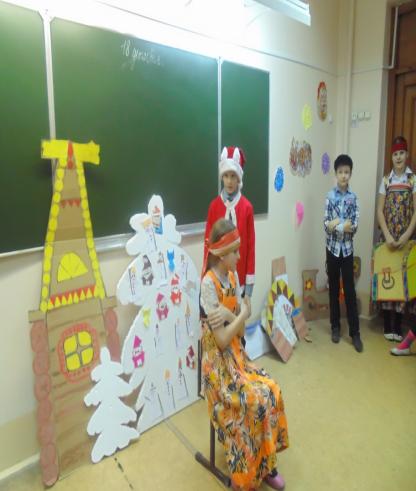 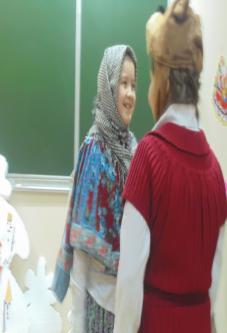 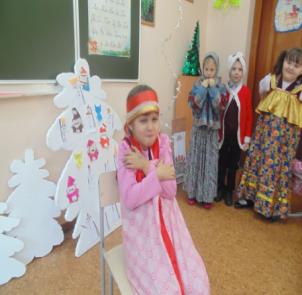 Самая большая награда – Счастье и радость на лицах детей
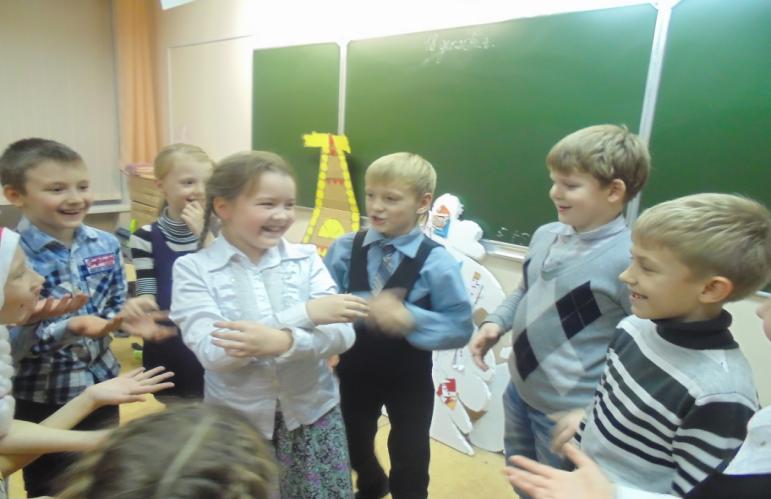